Figure 4. Absence of central AChR endplate band and neurite outgrowth in adult muskV789M/− mouse diaphragm. ...
Hum Mol Genet, Volume 17, Issue 22, 15 November 2008, Pages 3577–3595, https://doi.org/10.1093/hmg/ddn251
The content of this slide may be subject to copyright: please see the slide notes for details.
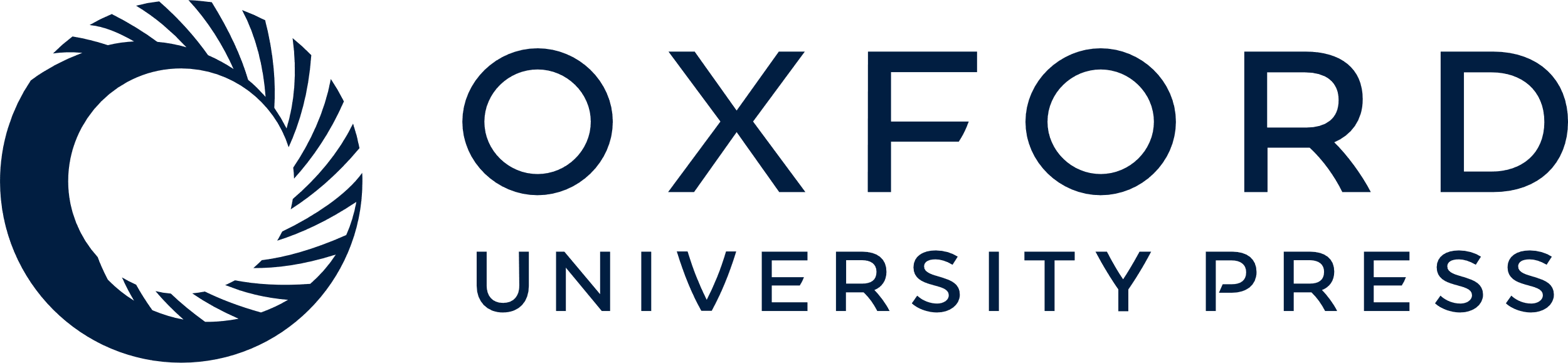 [Speaker Notes: Figure 4. Absence of central AChR endplate band and neurite outgrowth in adult muskV789M/− mouse diaphragm. Whole mount preparation was performed on P45 WT (A, C, E–G), and muskV789M/− (B, D and H–J) diaphragms. Motor nerves were visualized using anti-neurofilament 150 antibodies (A, B, E and H) and endplates by labelling AChR with r-bgt (C, D, F and I). Merged images (G and J). Scale bar (A–D)=1 mm and scale bar (E–J) = 150 µm. Similar results were found for male and female muskV789M/− mice. (K) Length of secondary neurites extending from the primary main nerve trunk to the medial or lateral side of the muscle. Values are means ± SEM from three diaphragms per genotype: WT mice: 168.31 ± 45.3 µm; muskV789M/− mice: 969.43 ± 38.94 µm (***P ≤ 0.001 versus WT by t-test). (L) Width of the central endplate band evaluated from birth (P0) to P45. WT mice: grey column, muskV789M/V789M mice: white column, muskV789M/− mice: black column. #: not determined.


Unless provided in the caption above, the following copyright applies to the content of this slide: © The Author 2008. Published by Oxford University Press. All rights reserved. For Permissions, please email: journals.permissions@oxfordjournals.org]